বিসমিল্লাহহির রাহমানির রাহিম
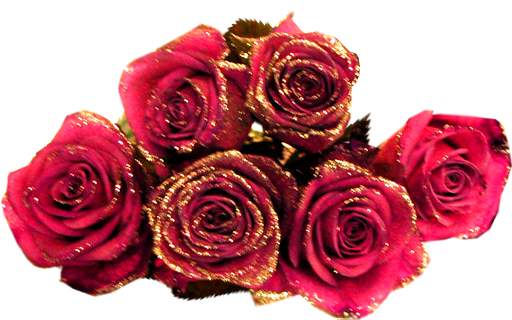 আজকের অর্থনীতি ক্লাসে সকলকে ফুলেল শুভেচ্ছা
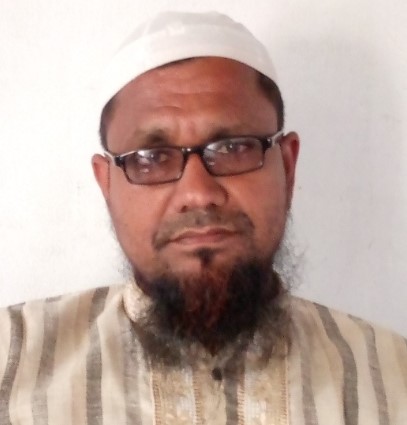 শিক্ষক পরিচিতি
পাঠ পরিচিতি
আজকের পাঠ
বিষয় – অর্থনীতি 
অধ্যায় – তৃতীয়
শ্রেণি -একাদশ 
সময় – ৪৫ মিনিট  
তারিখ – ১৬/১২/২১ইং
মোঃ আব্দুল আলিম 
প্রভাষক (অর্থনীতি) 
অন্নদানগর কলেজ 
পীরগাছা , রংপুর । 
মোবা -০১৭১৪৮০২৭১৫
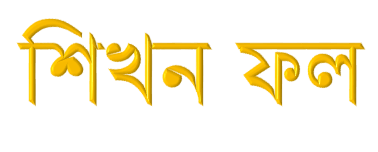 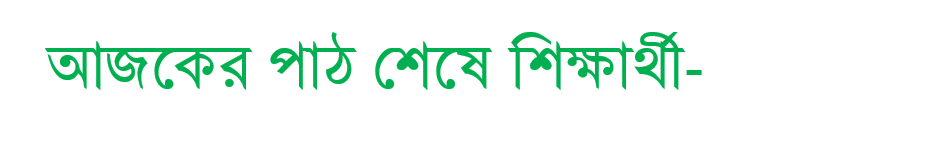 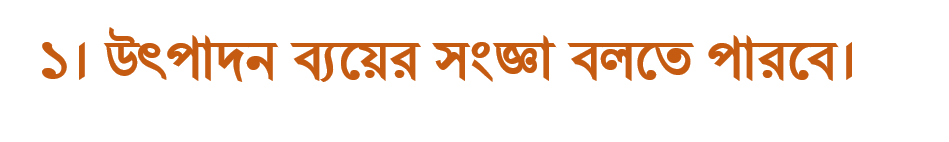 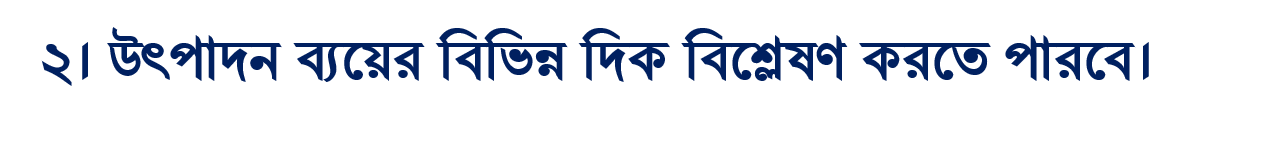 সরব পাঠ
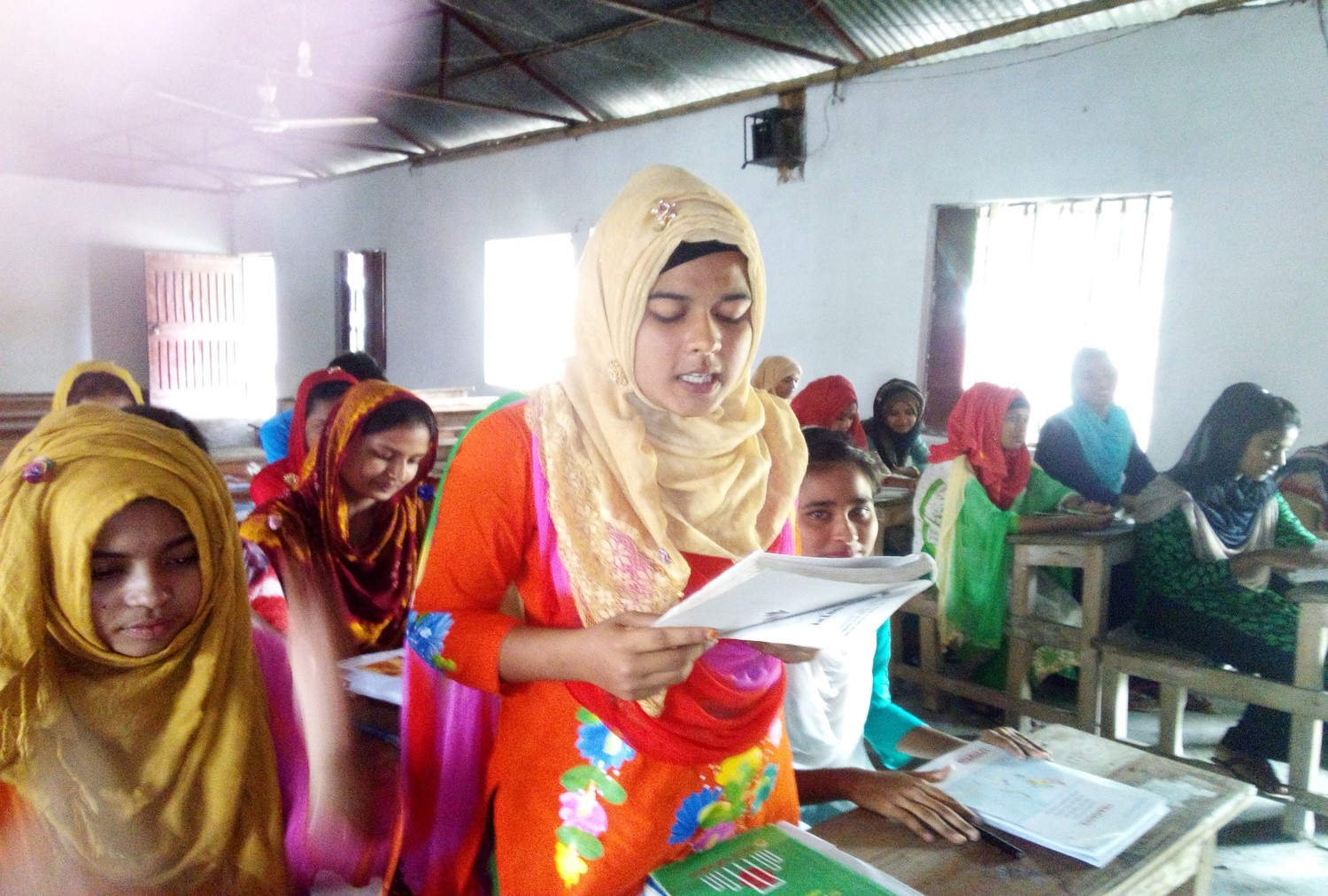 উৎপাদন ব্যয়ের সংজ্ঞা
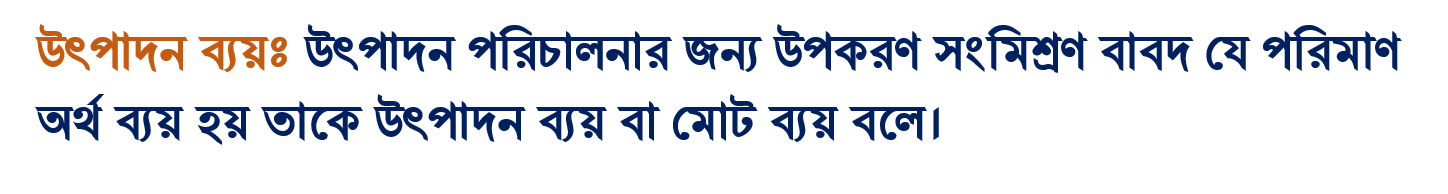 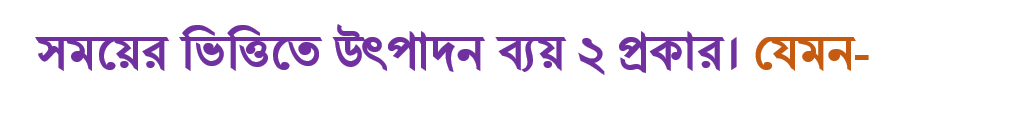 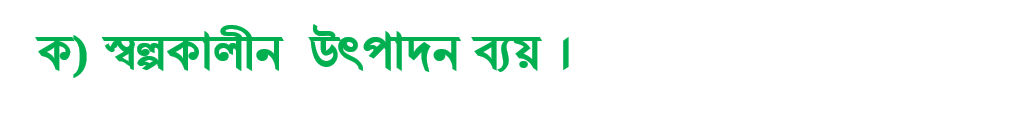 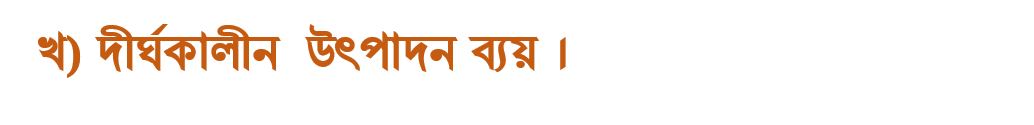 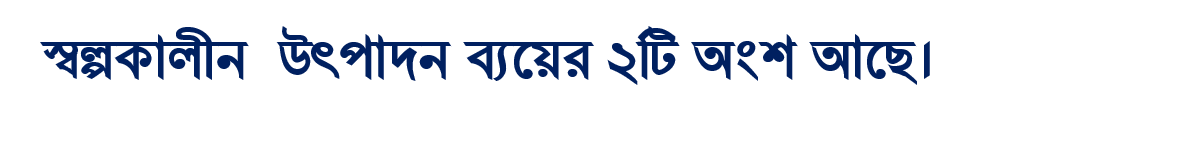 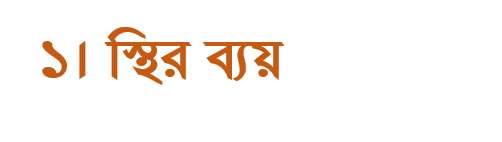 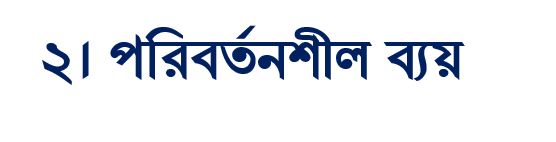 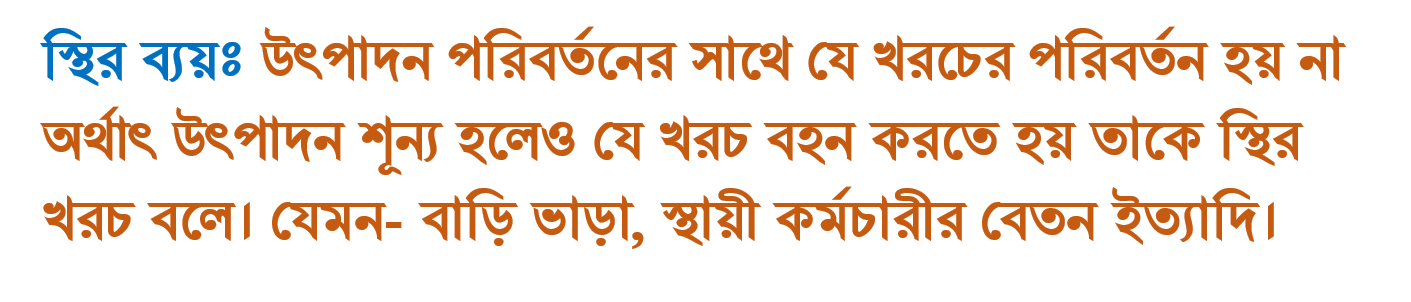 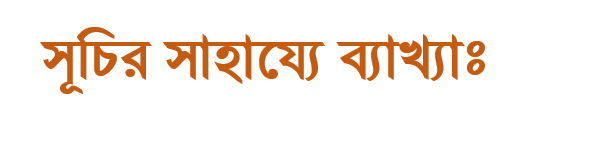 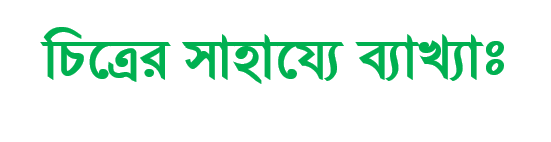 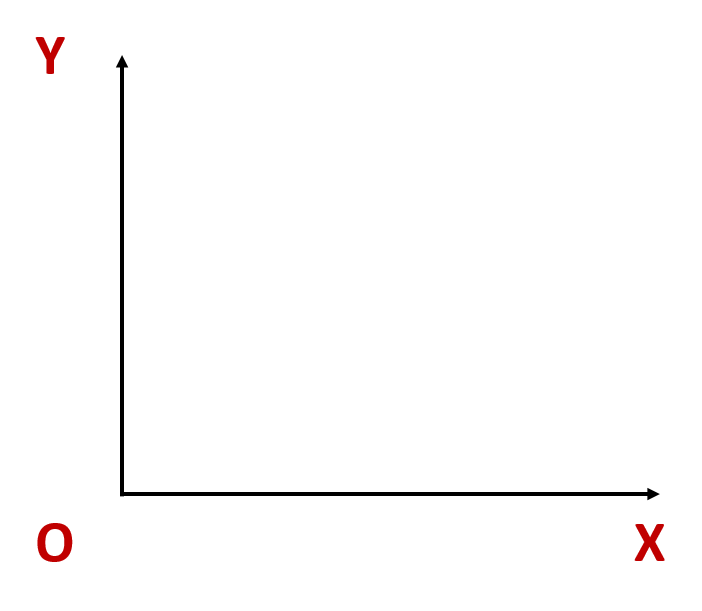 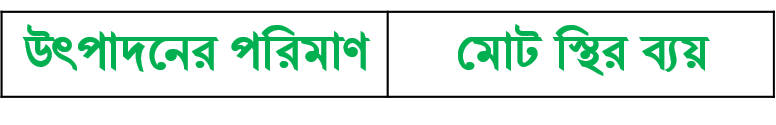 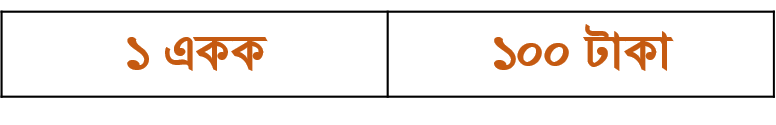 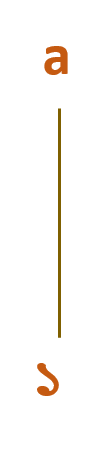 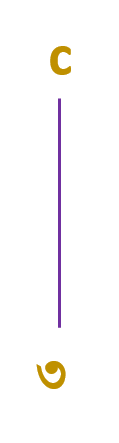 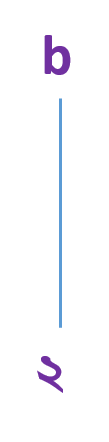 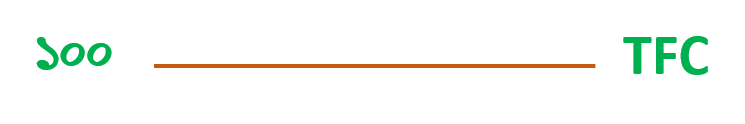 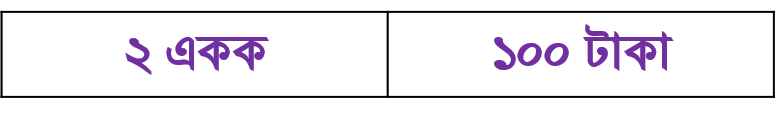 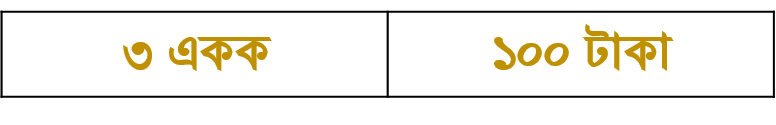 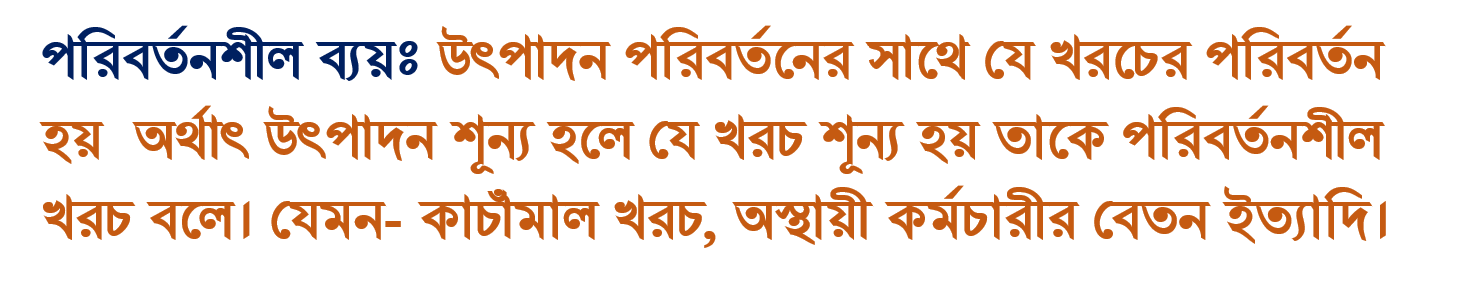 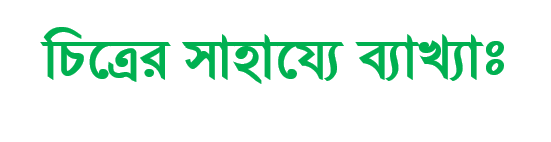 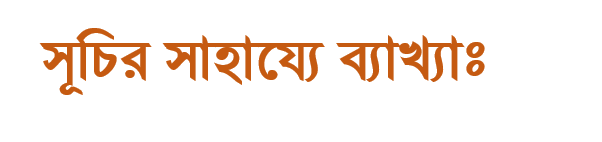 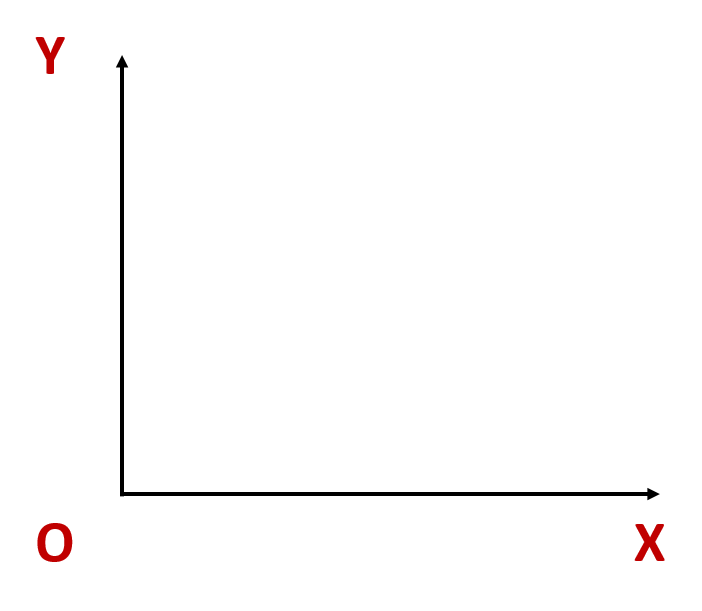 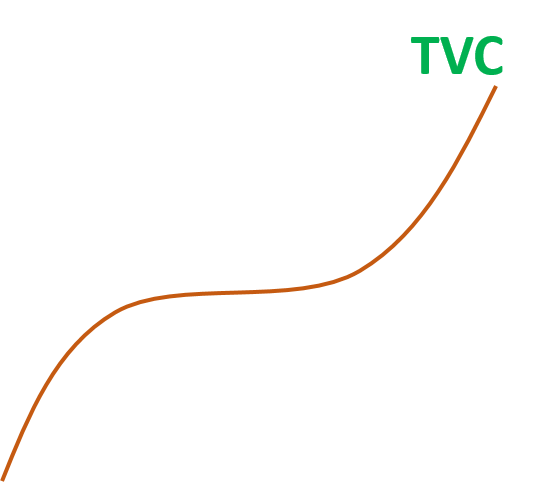 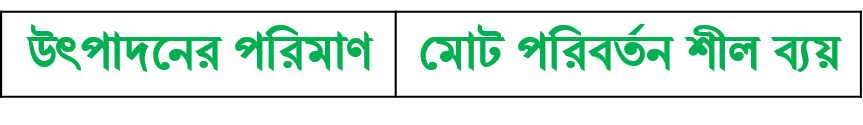 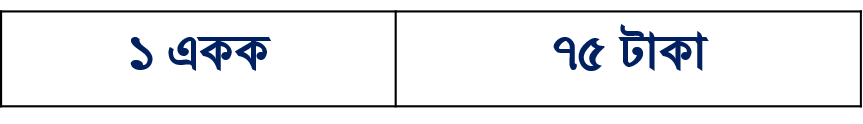 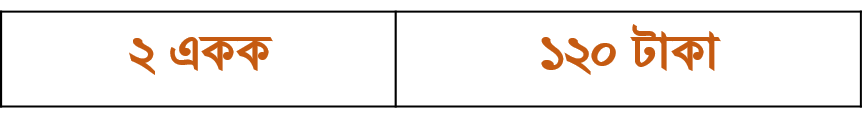 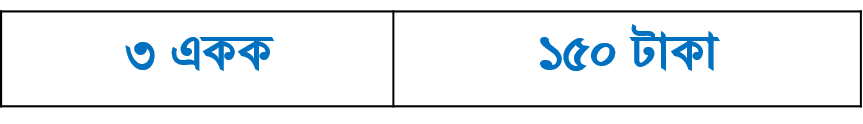 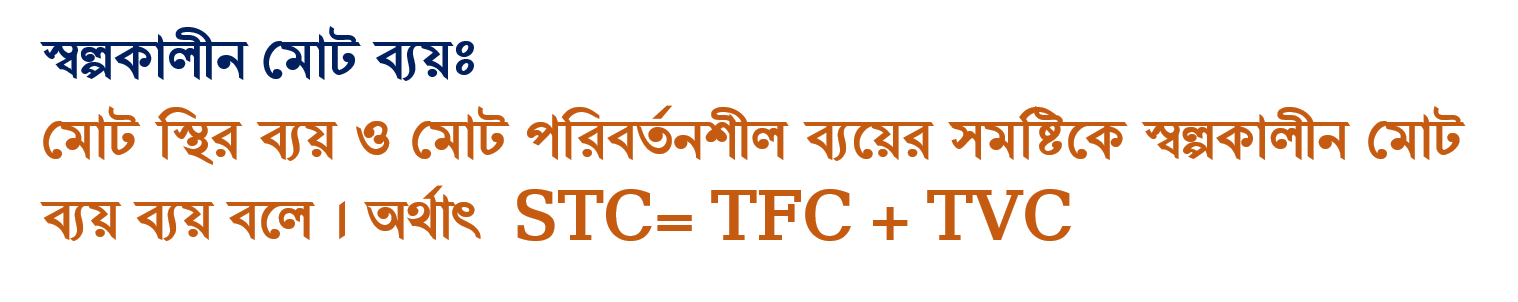 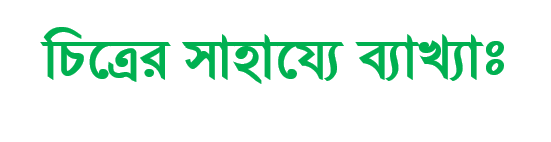 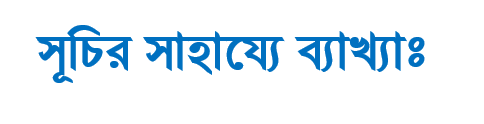 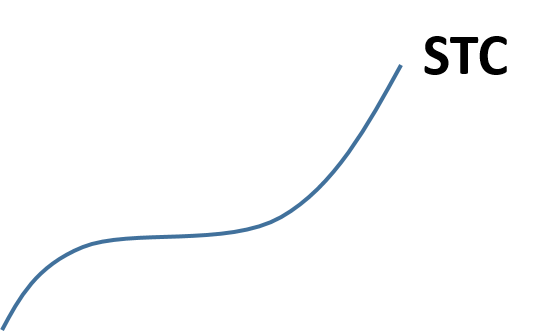 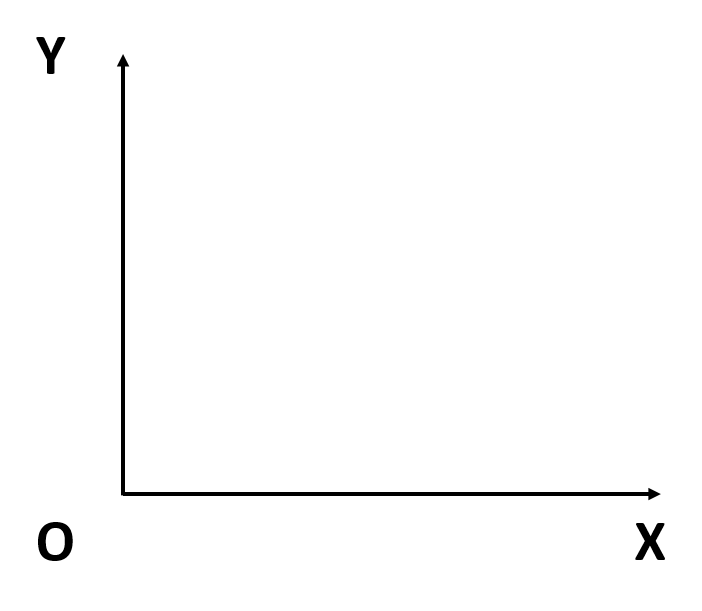 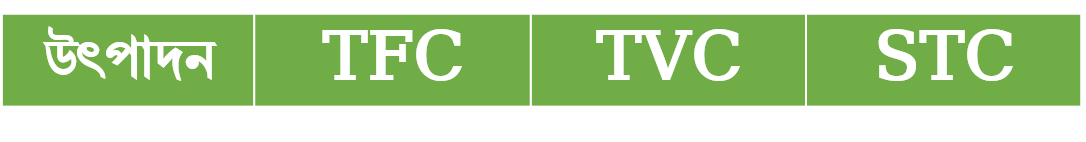 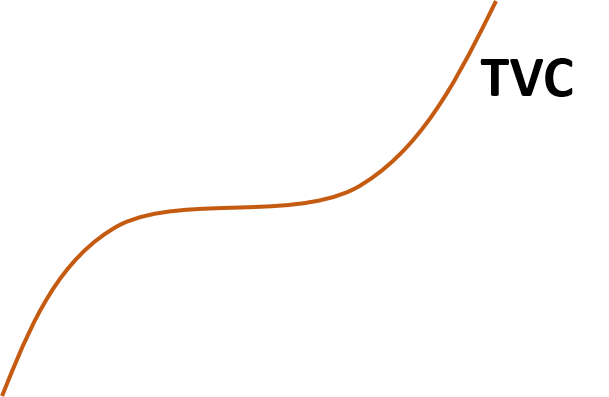 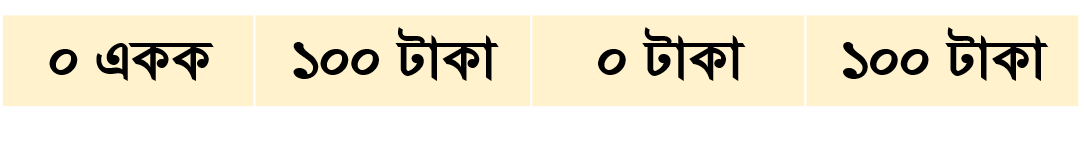 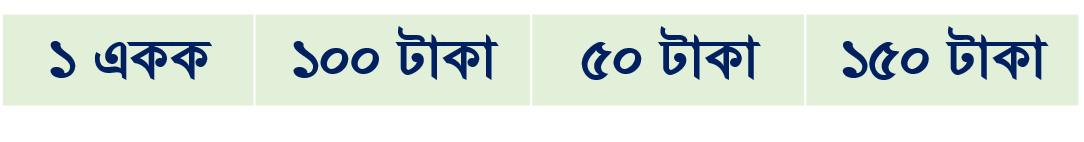 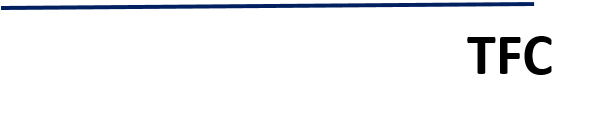 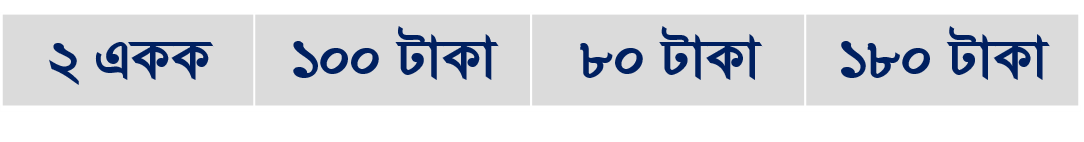 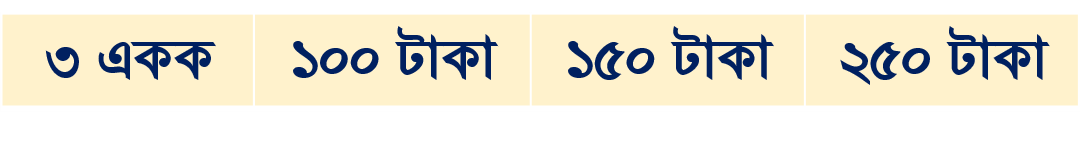 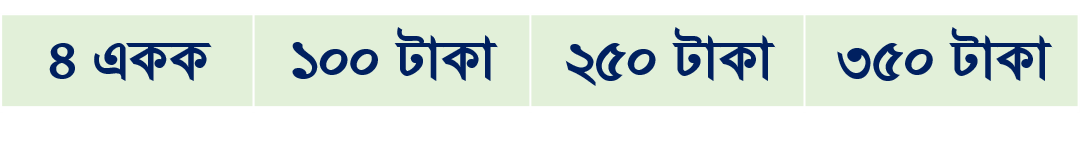 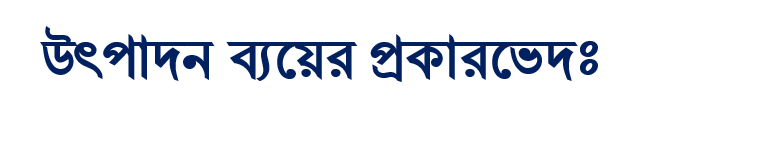 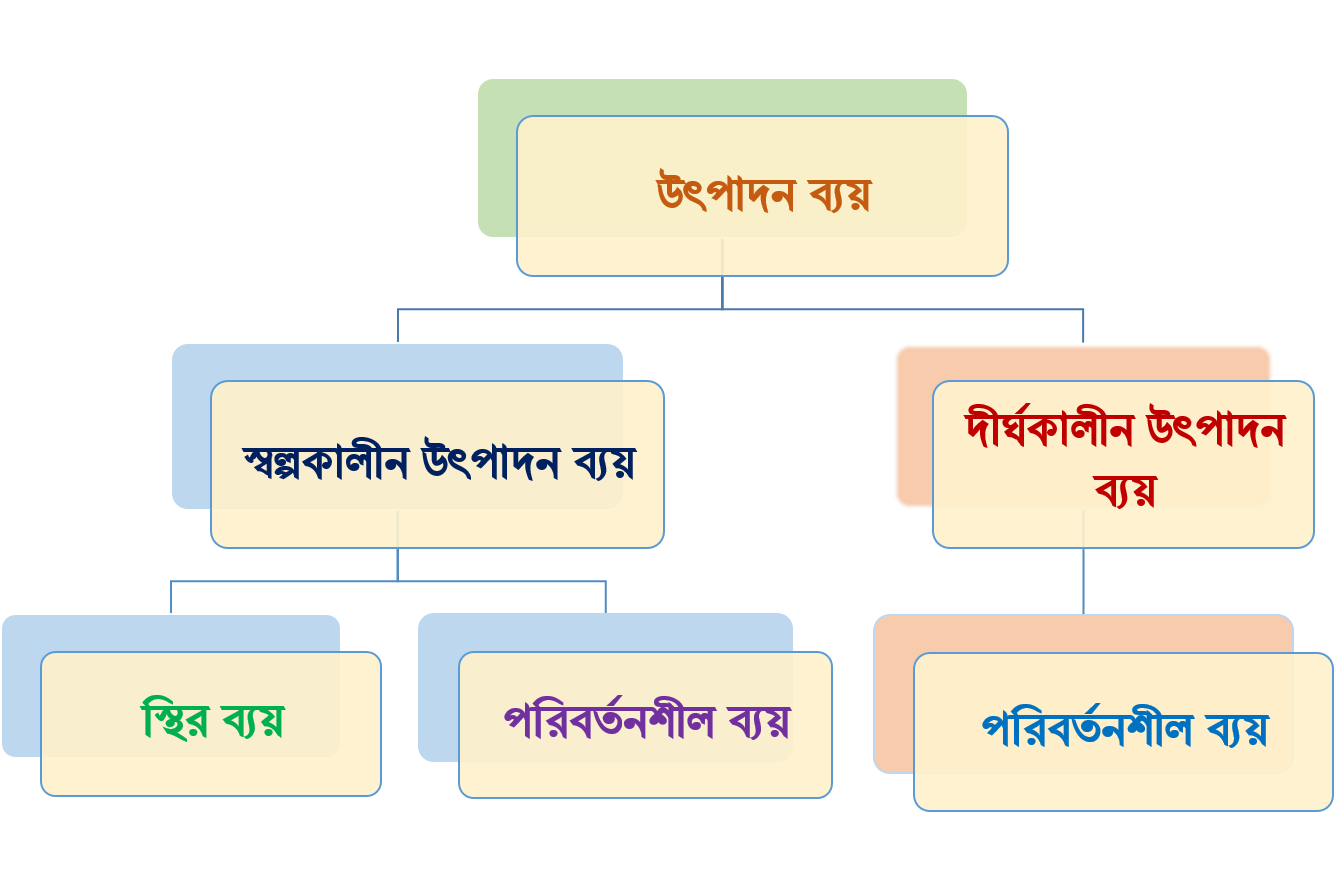 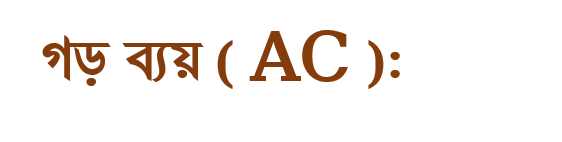 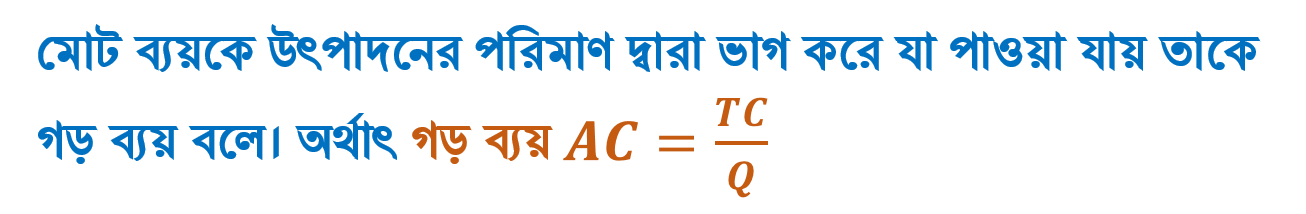 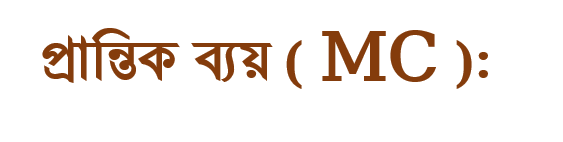 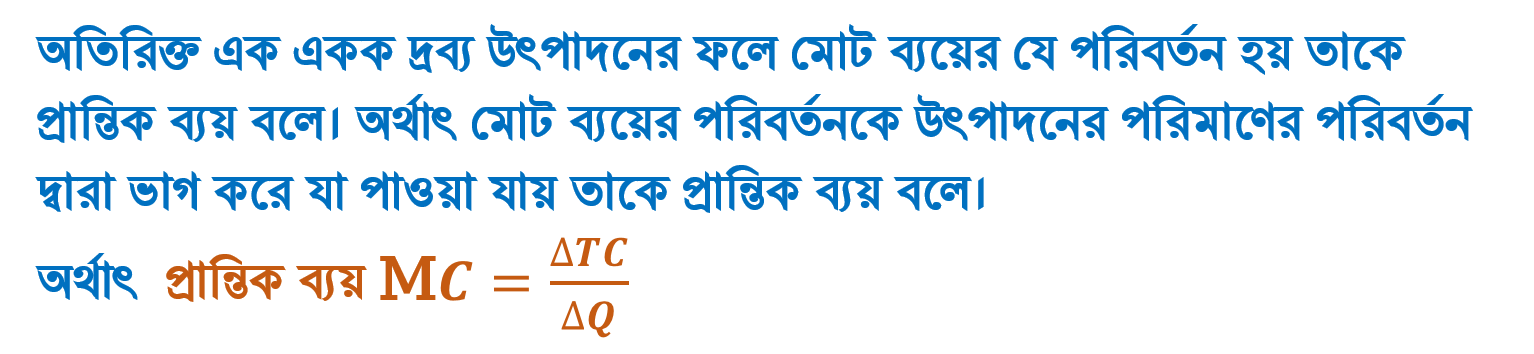 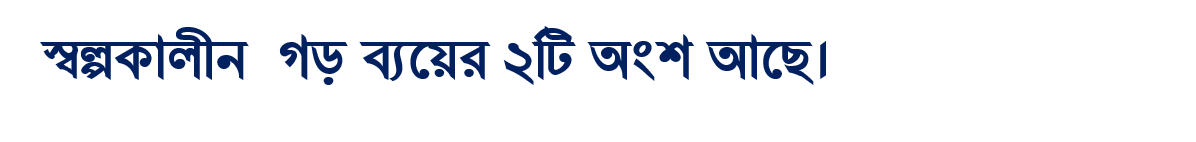 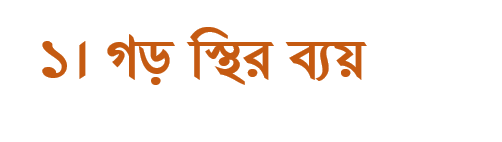 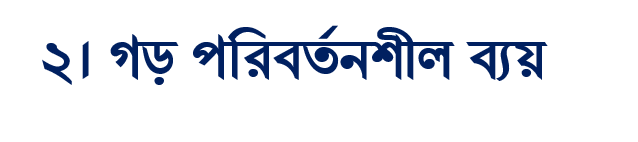 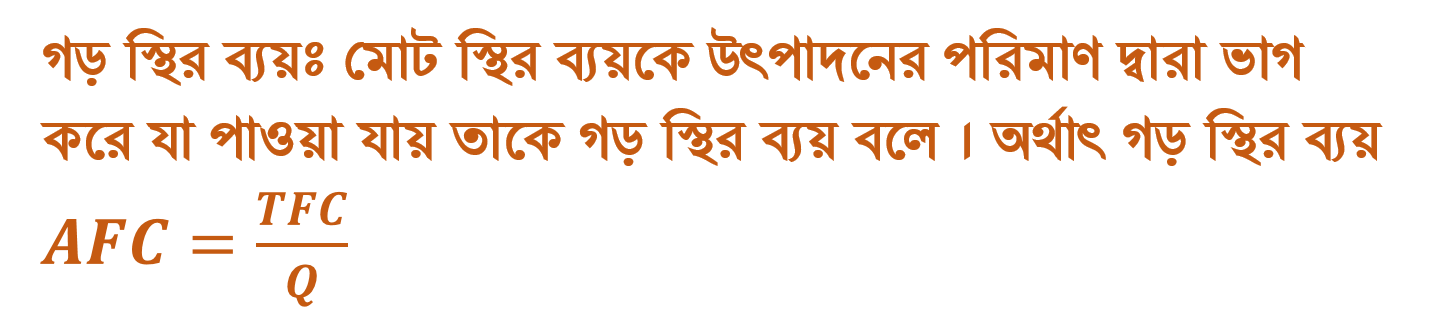 জোড়ায় কাজ
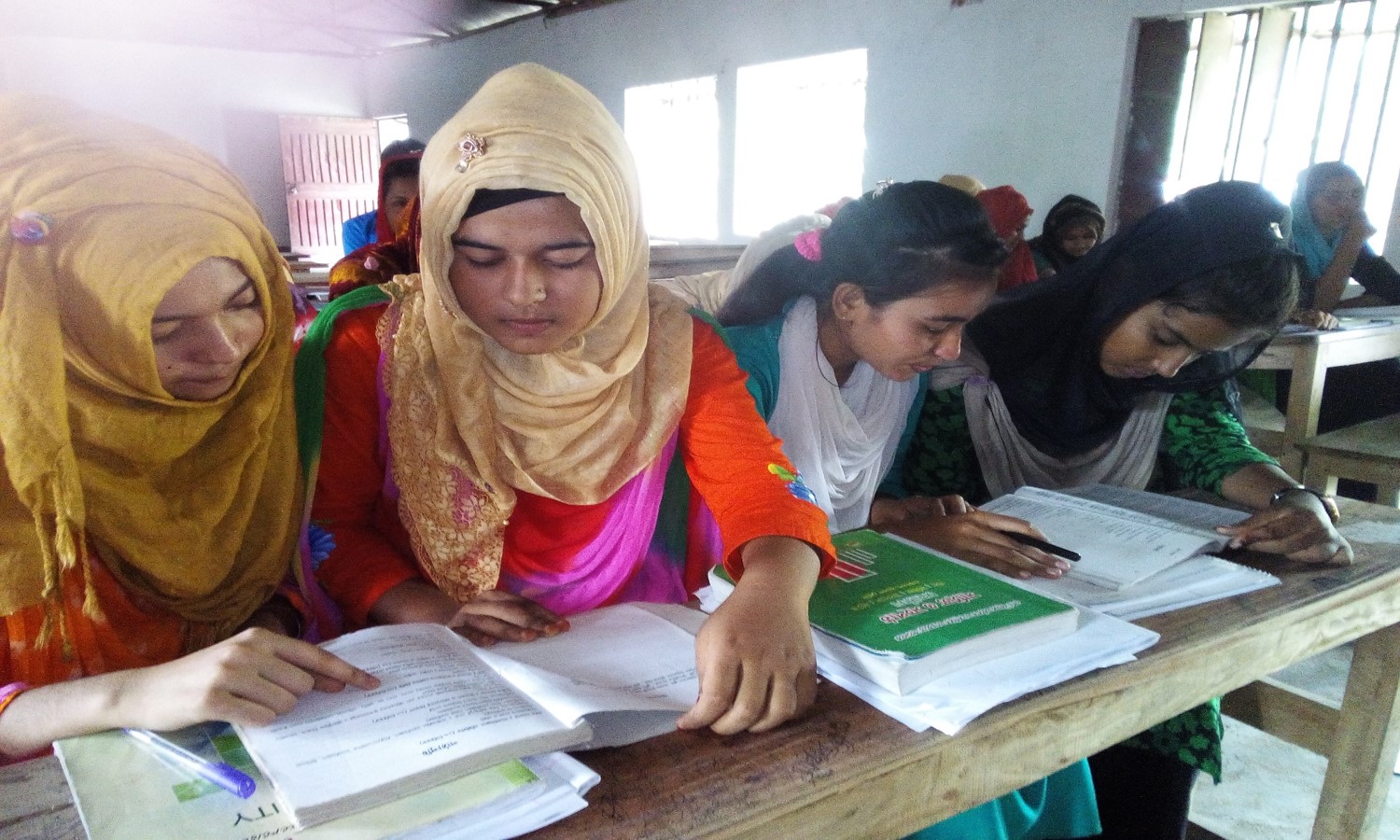 বই থেকে সূচি দেখে রেখা অংকন
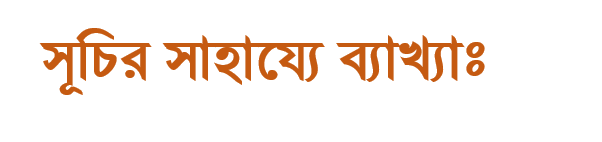 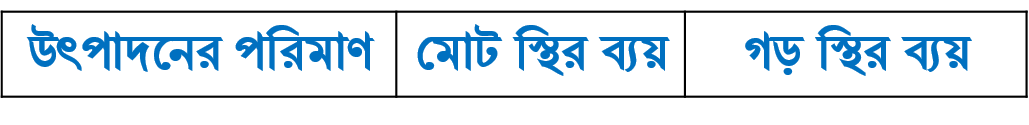 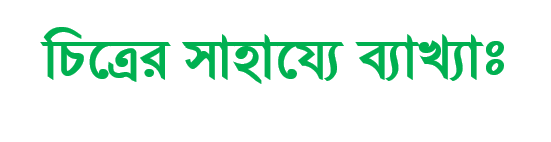 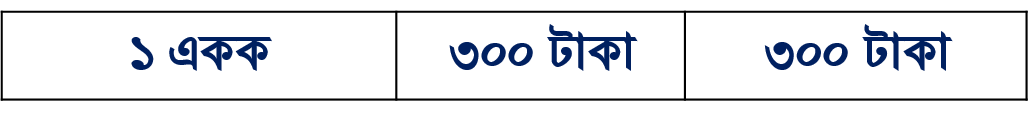 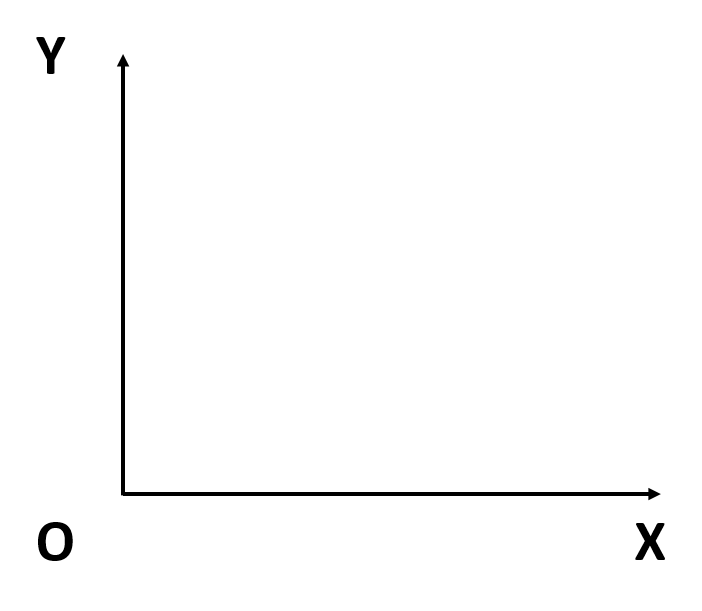 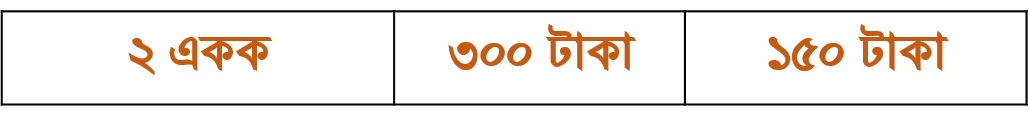 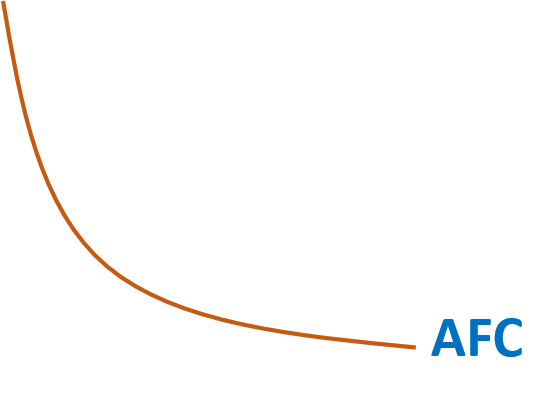 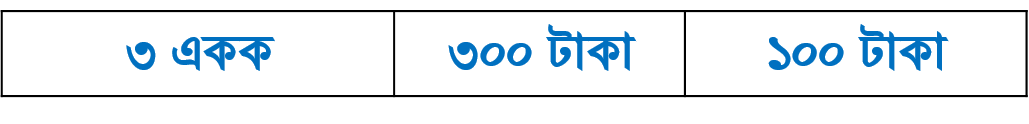 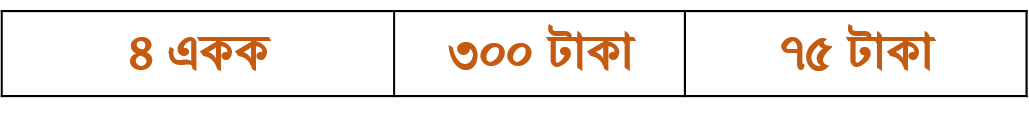 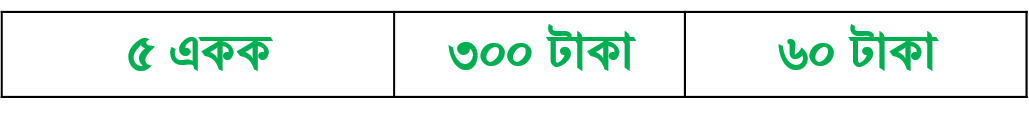 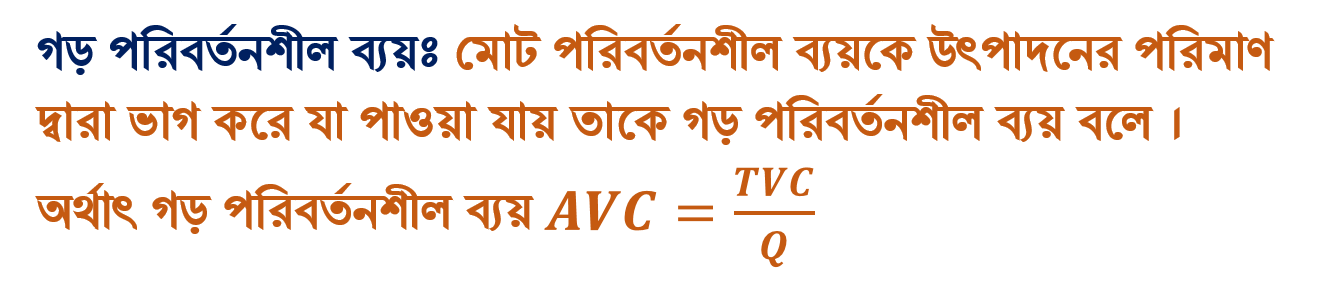 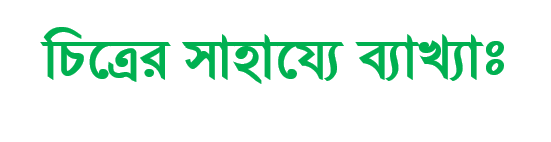 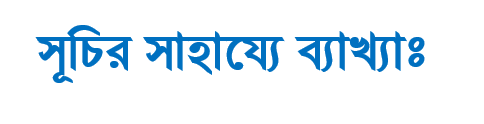 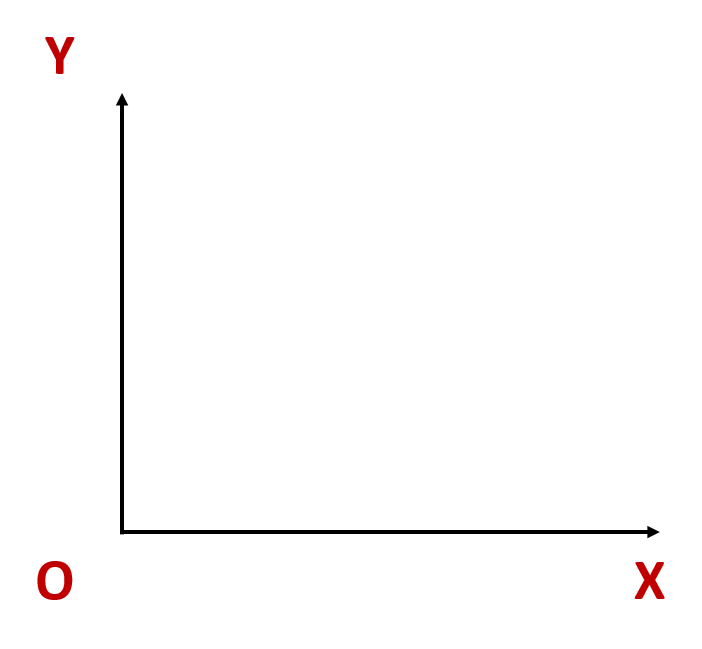 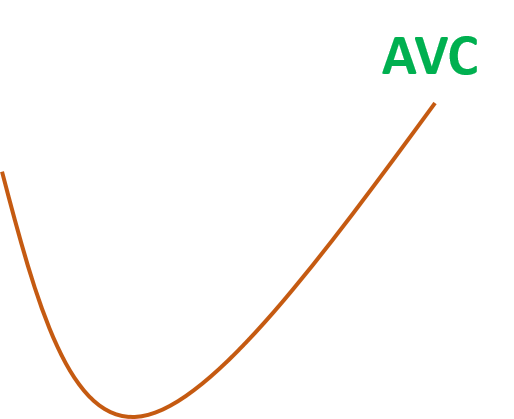 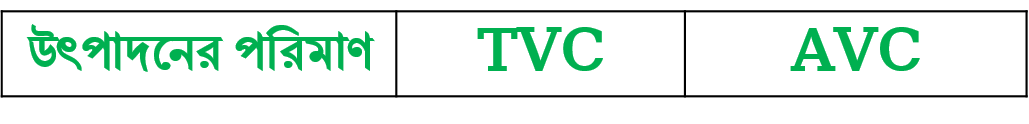 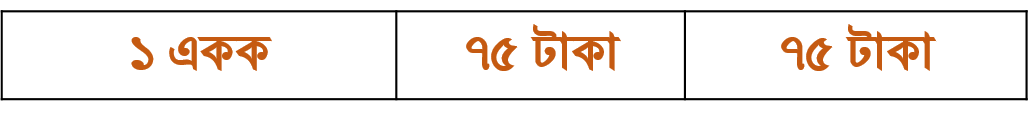 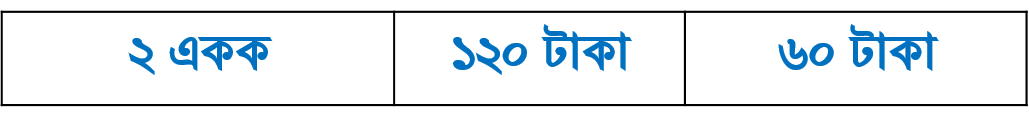 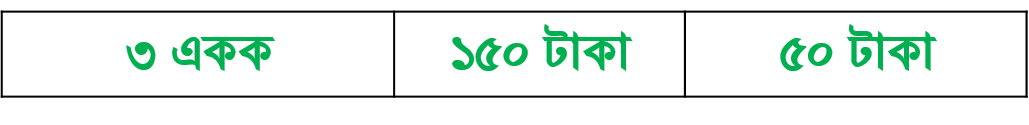 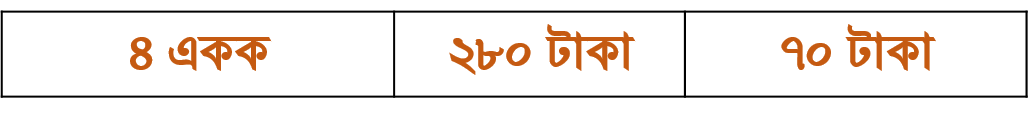 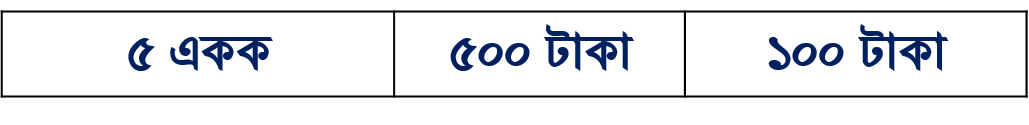 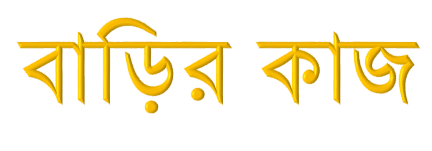 নিচের সূচি হতে নিম্নের উল্লেখিত প্রশ্নের উত্তর দাও
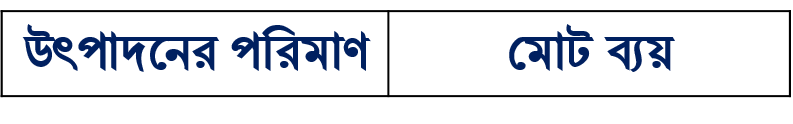 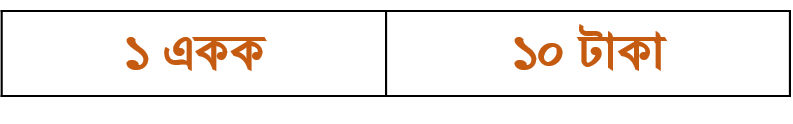 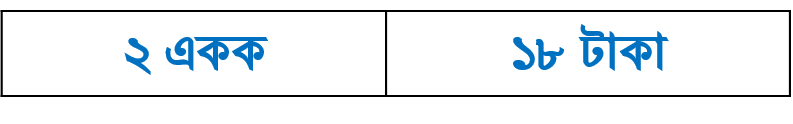 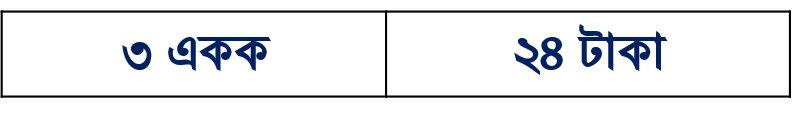 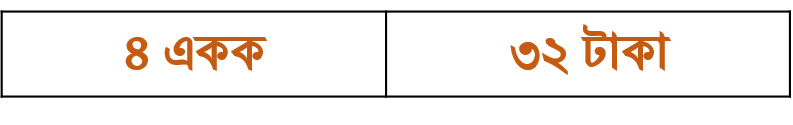 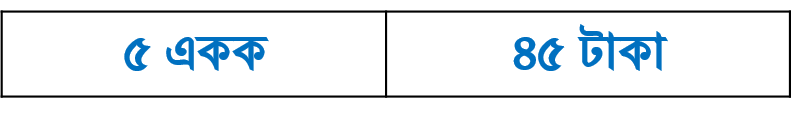 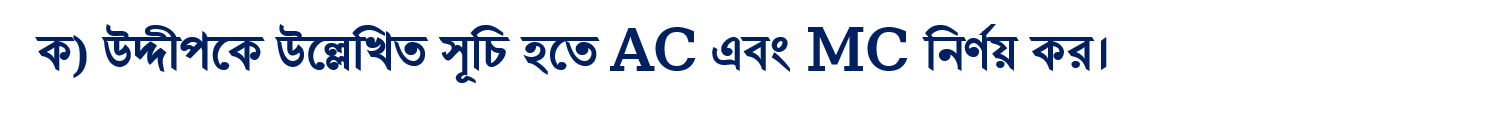 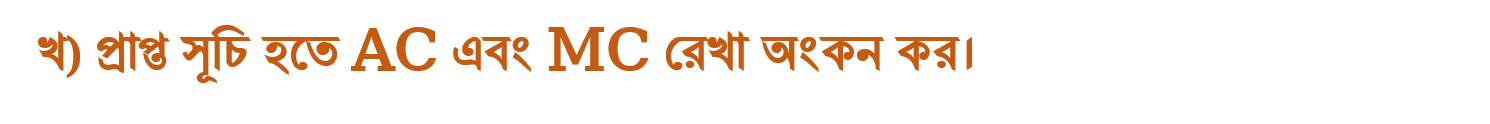 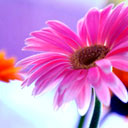 এতক্ষণ সাথে থাকার জন্য সবাইকে অসংখ্য ধন্যবাদ